Robust Programs withFiltered Iterators
Jiasi Shen, Martin Rinard
MIT EECS & CSAIL
10/24/17
Robust Programs with Filtered Iterators, Jiasi Shen, Martin Rinard, SLE '17
1
Standard Scenario
Input file
Output
Program
10/24/17
Robust Programs with Filtered Iterators, Jiasi Shen, Martin Rinard, SLE '17
2
Structured Input Units
Input unit
Input unit
Input unit
Input unit
Output
Program
10/24/17
Robust Programs with Filtered Iterators, Jiasi Shen, Martin Rinard, SLE '17
3
Request
Request
Request
Request
Server
10/24/17
Robust Programs with Filtered Iterators, Jiasi Shen, Martin Rinard, SLE '17
4
Video frame
Video frame
Video frame
Video frame
Video player
10/24/17
Robust Programs with Filtered Iterators, Jiasi Shen, Martin Rinard, SLE '17
5
Data analytics
10/24/17
Robust Programs with Filtered Iterators, Jiasi Shen, Martin Rinard, SLE '17
6
Unanticipated Corner Cases
Input unit
Input unit
Input unit
Input unit
Output
Program
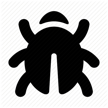 10/24/17
Robust Programs with Filtered Iterators, Jiasi Shen, Martin Rinard, SLE '17
7
Unanticipated Corner Cases
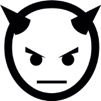 Input unit
Input unit
Input unit
Input unit
Output
Program
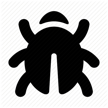 10/24/17
Robust Programs with Filtered Iterators, Jiasi Shen, Martin Rinard, SLE '17
8
Unanticipated Corner Cases
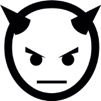 Input unit
Input unit
Input unit
Input unit
Program
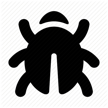 10/24/17
Robust Programs with Filtered Iterators, Jiasi Shen, Martin Rinard, SLE '17
9
Easy to avoid?
10/24/17
Robust Programs with Filtered Iterators, Jiasi Shen, Martin Rinard, SLE '17
10
User Study
10/24/17
Robust Programs with Filtered Iterators, Jiasi Shen, Martin Rinard, SLE '17
11
Small Programming Task
Original image
Thumbnail
10/24/17
Robust Programs with Filtered Iterators, Jiasi Shen, Martin Rinard, SLE '17
12
Small Programming Task
Example output
Example input
Img1 2
Img2 3543
Img3
Img4 3
Img1 2 2 2 1234
Img2 2 4 4 1234567890123456
Img3 2 1 2 12
Img4 3 3 4 123456789012
10/24/17
Robust Programs with Filtered Iterators, Jiasi Shen, Martin Rinard, SLE '17
13
Small Programming Task
Original image
Img2 2 4 4 1234567890123456
Image

Name
Scaling factor
Height
Width
Pixels
10/24/17
Robust Programs with Filtered Iterators, Jiasi Shen, Martin Rinard, SLE '17
14
Small Programming Task
Original image
Img2 2 4 4 1234567890123456
Image

Name
Scaling factor
Height
Width
Pixels
1 2 3 4
5 6 7 8
9 0 1 2
3 4 5 6
10/24/17
Robust Programs with Filtered Iterators, Jiasi Shen, Martin Rinard, SLE '17
15
Small Programming Task
Original image
Thumbnail
Img2 2 4 4 1234567890123456
Img2 3543
Image

Name
Scaling factor
Height
Width
Pixels
1 2 3 4
5 6 7 8
9 0 1 2
3 4 5 6
Thumbnail

Name
Pixels
10/24/17
Robust Programs with Filtered Iterators, Jiasi Shen, Martin Rinard, SLE '17
16
Small Programming Task
Original image
Thumbnail
Img2 2 4 4 1234567890123456
Img2 3543
Image

Name
Scaling factor
Height
Width
Pixels
1 2 3 4
5 6 7 8
9 0 1 2
3 4 5 6
Thumbnail

Name
Pixels
_ _
_ _
10/24/17
Robust Programs with Filtered Iterators, Jiasi Shen, Martin Rinard, SLE '17
17
Small Programming Task
Original image
Thumbnail
Img2 2 4 4 1234567890123456
Img2 3543
Image

Name
Scaling factor
Height
Width
Pixels
1 2 3 4
5 6 7 8
9 0 1 2
3 4 5 6
Thumbnail

Name
Pixels
3 _
_ _
( 1 + 2 + 5 + 6 ) / 4 = 3
10/24/17
Robust Programs with Filtered Iterators, Jiasi Shen, Martin Rinard, SLE '17
18
Small Programming Task
Original image
Thumbnail
Img2 2 4 4 1234567890123456
Img2 3543
Image

Name
Scaling factor
Height
Width
Pixels
1 2 3 4
5 6 7 8
9 0 1 2
3 4 5 6
Thumbnail

Name
Pixels
3 5
_ _
( 3 + 4 + 7 + 8 ) / 4 = 5
10/24/17
Robust Programs with Filtered Iterators, Jiasi Shen, Martin Rinard, SLE '17
19
Small Programming Task
Original image
Thumbnail
Img2 2 4 4 1234567890123456
Img2 3543
Image

Name
Scaling factor
Height
Width
Pixels
1 2 3 4
5 6 7 8
9 0 1 2
3 4 5 6
Thumbnail

Name
Pixels
3 5
4 _
( 9 + 0 + 3 + 4 ) / 4 = 4
10/24/17
Robust Programs with Filtered Iterators, Jiasi Shen, Martin Rinard, SLE '17
20
Small Programming Task
Original image
Thumbnail
Img2 2 4 4 1234567890123456
Img2 3543
Image

Name
Scaling factor
Height
Width
Pixels
1 2 3 4
5 6 7 8
9 0 1 2
3 4 5 6
Thumbnail

Name
Pixels
3 5
4 3
( 1 + 2 + 5 + 6 ) / 4 = 3
10/24/17
Robust Programs with Filtered Iterators, Jiasi Shen, Martin Rinard, SLE '17
21
“Your program should be able tohandle arbitrary inputsby skipping malformed images.”
10/24/17
Robust Programs with Filtered Iterators, Jiasi Shen, Martin Rinard, SLE '17
22
Defects by MIT Participants
10/24/17
Robust Programs with Filtered Iterators, Jiasi Shen, Martin Rinard, SLE '17
23
s = 0;
...
while ( c != '\n' ){
  ...
  s = s * 10 + c-'0';
  ...
  c = read(f);
}
redh = h/s;
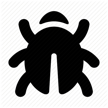 Illegal input, unanticipated
10/24/17
Robust Programs with Filtered Iterators, Jiasi Shen, Martin Rinard, SLE '17
24
imgSize = h * w;
img = malloc(imgSize);
...
nh = h / s;
nw = w / s;
while(i<nh) {
  ...
  while(j<nw) {
    ...
    res = res + img[(i*s+ni)*w + (j*s+nj)];
    ...
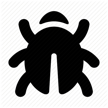 Legal input, extreme cases
10/24/17
Robust Programs with Filtered Iterators, Jiasi Shen, Martin Rinard, SLE '17
25
fn = malloc(11);
...
while (i < 11) {
  c = read(f);
  ...
  if (c == ' ') {
    break;    
  }
  ...
  fn[i] = c;
  i = i+1;
}
fn[i] = 0;
Legal input, developer mistake
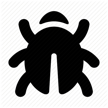 10/24/17
Robust Programs with Filtered Iterators, Jiasi Shen, Martin Rinard, SLE '17
26
Input Units and Defects
All possible input units
Illegal input units
Legal input units
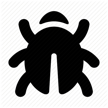 Program doesn’t crash on these input units
Extreme cases
Developer mistakes
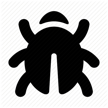 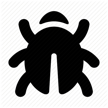 Unanticipated
10/24/17
Robust Programs with Filtered Iterators, Jiasi Shen, Martin Rinard, SLE '17
27
“Bad” Input Units Cause Crashes
All possible input units
Illegal input units
Legal input units
Program crashes on these “bad” input units
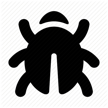 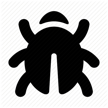 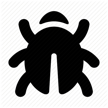 10/24/17
Robust Programs with Filtered Iterators, Jiasi Shen, Martin Rinard, SLE '17
28
Unanticipated Corner Cases
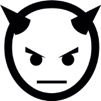 Input unit
Input unit
Input unit
Input unit
Program
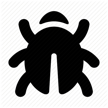 10/24/17
Robust Programs with Filtered Iterators, Jiasi Shen, Martin Rinard, SLE '17
29
Fix: Discard and Continue Execution
Discard
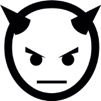 Input unit
Input unit
Input unit
Input unit
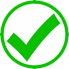 Output
New program
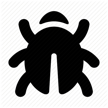 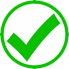 10/24/17
Robust Programs with Filtered Iterators, Jiasi Shen, Martin Rinard, SLE '17
30
Fix: Discard and Continue Execution
Discard
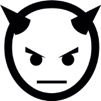 Input unit
Input unit
Input unit
Input unit
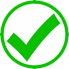 Continue execution
Output
New program
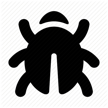 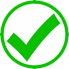 10/24/17
Robust Programs with Filtered Iterators, Jiasi Shen, Martin Rinard, SLE '17
31
Fix: Discard and Continue Execution
As if the “bad” input unit never existed
Input unit
Input unit
Input unit
Continue execution
Output
New program
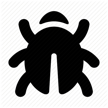 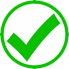 10/24/17
Robust Programs with Filtered Iterators, Jiasi Shen, Martin Rinard, SLE '17
32
Behavior Appears Repeatedly
Applications and input units
Other potential applications
Wireshark (packets)
GIMP (images)
Claws Mail (message options)
Chromium (CSS attributes)

Fixed bugs by conceptually discarding the “bad” input units and continuing execution
Embedded systems (events)
Network routers (packets)
Other input formats with input units (chunks, files, objects, …)
Servers (requests)
Data analytics (rows)
Video players (frames)
Document editors (lines, data sheets)
F. Long et al, Automatic Runtime Error Repair and Containment via Recovery Shepherding, PLDI ’14
10/24/17
Robust Programs with Filtered Iterators, Jiasi Shen, Martin Rinard, SLE '17
33
Goal: Automatically Discard “Bad” Input Units
Discard
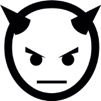 Input unit
Input unit
Input unit
Input unit
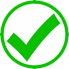 Continue execution
Output
Program
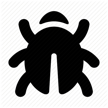 10/24/17
Robust Programs with Filtered Iterators, Jiasi Shen, Martin Rinard, SLE '17
34
Provide the Abstractionas a Language Construct
10/24/17
Robust Programs with Filtered Iterators, Jiasi Shen, Martin Rinard, SLE '17
35
Schema of Filtered Iterators
split input into input units
iterate over input units { 
	atomic transaction {		delay outputs until commit		process input unit		if unhandled exception or assertion failure { 
			abort transaction
		} else{ 
			commit transaction 
			release outputs
}}}
10/24/17
Robust Programs with Filtered Iterators, Jiasi Shen, Martin Rinard, SLE '17
36
Schema of Filtered Iterators
split input into input units
iterate over input units { 
	atomic transaction {		delay outputs until commit		process input unit		if unhandled exception or assertion failure { 
			abort transaction
		} else{ 
			commit transaction 
			release outputs
}}}
10/24/17
Robust Programs with Filtered Iterators, Jiasi Shen, Martin Rinard, SLE '17
37
Schema of Filtered Iterators
split input into input units
iterate over input units { 
	atomic transaction {		delay outputs until commit		process input unit		if unhandled exception or assertion failure { 
			abort transaction
		} else{ 
			commit transaction 
			release outputs
}}}
10/24/17
Robust Programs with Filtered Iterators, Jiasi Shen, Martin Rinard, SLE '17
38
Schema of Filtered Iterators
split input into input units
iterate over input units { 
	atomic transaction {		delay outputs until commit		process input unit		if unhandled exception or assertion failure { 
			abort transaction
		} else{ 
			commit transaction 
			release outputs
}}}
10/24/17
Robust Programs with Filtered Iterators, Jiasi Shen, Martin Rinard, SLE '17
39
Schema of Filtered Iterators
split input into input units
iterate over input units { 
	atomic transaction {		delay outputs until commit		process input unit		if unhandled exception or assertion failure { 
			abort transaction
		} else{ 
			commit transaction 
			release outputs
}}}
10/24/17
Robust Programs with Filtered Iterators, Jiasi Shen, Martin Rinard, SLE '17
40
Schema of Filtered Iterators
split input into input units
iterate over input units { 
	atomic transaction {		delay outputs until commit		process input unit		if unhandled exception or assertion failure { 
			abort transaction
		} else{ 
			commit transaction 
			release outputs
}}}
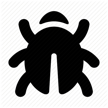 10/24/17
Robust Programs with Filtered Iterators, Jiasi Shen, Martin Rinard, SLE '17
41
Schema of Filtered Iterators
split input into input units
iterate over input units { 
	atomic transaction {		delay outputs until commit		process input unit		if unhandled exception or assertion failure { 
			abort transaction
		} else{ 
			commit transaction 
			release outputs
}}}
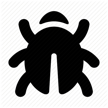 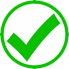 Continue execution as if “bad” input units never existed
10/24/17
Robust Programs with Filtered Iterators, Jiasi Shen, Martin Rinard, SLE '17
42
split input into input units
Input unit
Input unit
Input unit
Input unit
process input unit
Output
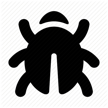 10/24/17
Robust Programs with Filtered Iterators, Jiasi Shen, Martin Rinard, SLE '17
43
Filter Out “Bad” Input UnitsBased on Execution Errors
split input into input units
Discard
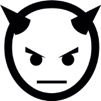 Input unit
Input unit
Input unit
Input unit
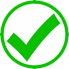 Continue execution
process input unit
Output
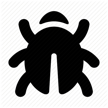 10/24/17
Robust Programs with Filtered Iterators, Jiasi Shen, Martin Rinard, SLE '17
44
All possible input units
Illegal input units
Legal input units
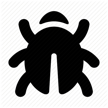 Program doesn’t crash on these input units
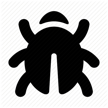 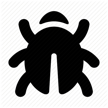 10/24/17
Robust Programs with Filtered Iterators, Jiasi Shen, Martin Rinard, SLE '17
45
Achieved: Automatically Recover from “Bad” Input Units
Program doesn’t crash on any input unit
Illegal input units
Legal input units
Automatically skip these “bad” input units
process input unit
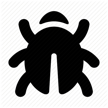 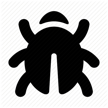 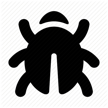 10/24/17
Robust Programs with Filtered Iterators, Jiasi Shen, Martin Rinard, SLE '17
46
Achieved: Automatically Recoverfrom “Bad” Input Units
split input into input units
Discard
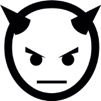 Input unit
Input unit
Input unit
Input unit
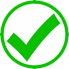 Continue execution
process input unit
Output
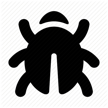 10/24/17
Robust Programs with Filtered Iterators, Jiasi Shen, Martin Rinard, SLE '17
47
Achieved: Automatically Recoverfrom “Bad” Input Units
As if the “bad” input unit never existed
split input into input units
Input unit
Input unit
Input unit
Continue execution
process input unit
Output
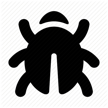 10/24/17
Robust Programs with Filtered Iterators, Jiasi Shen, Martin Rinard, SLE '17
48
All possible input units
Illegal input units
Legal input units
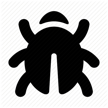 Program doesn’t crash on these input units
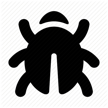 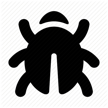 10/24/17
Robust Programs with Filtered Iterators, Jiasi Shen, Martin Rinard, SLE '17
49
Not A Goal: Discard All Illegal Input Units
All possible input units
Illegal input units
Legal input units
Not a goal to discard all illegal input units
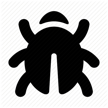 Program doesn’t crash on these input units
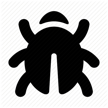 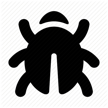 10/24/17
Robust Programs with Filtered Iterators, Jiasi Shen, Martin Rinard, SLE '17
50
RIFL(Robust Input Filtering Language)
Research Vehicle
10/24/17
Robust Programs with Filtered Iterators, Jiasi Shen, Martin Rinard, SLE '17
51
Syntax for Text Files
inspectt (e, f, du) {
	process input unit
}

e  – loop condition
f  – input file handle
du – end-of-unit delimiter
10/24/17
Robust Programs with Filtered Iterators, Jiasi Shen, Martin Rinard, SLE '17
52
CSV Example
A,B,C
1,2,3
inspectt (!end(f), f, ‘\n’) {
  ...
  inspectt (..., f, ‘,’) {
    ...
}}
A,B,C
1,2,3
A
B
C
10/24/17
Robust Programs with Filtered Iterators, Jiasi Shen, Martin Rinard, SLE '17
53
Syntax for Binary Files
inspectb (e, f, o, w) {
	process input unit
}

e – loop condition
f – input file handle
o – offset of length field
w – width of length field
10/24/17
Robust Programs with Filtered Iterators, Jiasi Shen, Martin Rinard, SLE '17
54
PCAP Example
n
Packet
Packet
12 bytes
4 bytes
“n” bytes
inspectb (true, f, 12, 4) {
  ...
}
10/24/17
Robust Programs with Filtered Iterators, Jiasi Shen, Martin Rinard, SLE '17
55
Consequences of Filtered Iterators
10/24/17
Robust Programs with Filtered Iterators, Jiasi Shen, Martin Rinard, SLE '17
56
User Study
Participants: Computer science graduate students and post-docs at MIT
RIFL group
Control group: RIFL excluding filtered iterators

Thumbnail generator task
Time: Unlimited (took 15-75 minutes)
10/24/17
Robust Programs with Filtered Iterators, Jiasi Shen, Martin Rinard, SLE '17
57
Images are Input Units
Example output
Example input
Img1 2
Img2 3543
Img3
Img4 3
Img1 2 2 2 1234
Img2 2 4 4 1234567890123456
Img3 2 1 2 12
Img4 3 3 4 123456789012
Image

Name
Scaling factor
Height
Width
Pixels
Thumbnail

Name
Pixels
10/24/17
Robust Programs with Filtered Iterators, Jiasi Shen, Martin Rinard, SLE '17
58
Benign Input Units
Example input
Img1 2 2 2 1234
Img2 2 4 4 1234567890123456
CharS b 2 2 1234
CharPix 2 2 2 12a4
BufOvfVeryLongName 2 2 2 1234
2 2 2 1234
Div0S 0 2 2 1234
Div0H 2 0 2
HeapOvf 2 60000 1000 1234
BufOvfInt 2 16 268435457 ↩
12345678901234567890
Img3 2 1 2 12
Img4 3 3 4 123456789012
Image

Name
Scaling factor
Height
Width
Pixels
Thumbnail

Name
Pixels
10/24/17
Robust Programs with Filtered Iterators, Jiasi Shen, Martin Rinard, SLE '17
59
Illegal Input Units
Example input
Img1 2 2 2 1234
Img2 2 4 4 1234567890123456
CharS b 2 2 1234
CharPix 2 2 2 12a4
BufOvfVeryLongName 2 2 2 1234
2 2 2 1234
Div0S 0 2 2 1234
Div0H 2 0 2
HeapOvf 2 60000 1000 1234
BufOvfInt 2 16 268435457 ↩
12345678901234567890
Img3 2 1 2 12
Img4 3 3 4 123456789012
Image

Name
Scaling factor
Height
Width
Pixels
Thumbnail

Name
Pixels
10/24/17
Robust Programs with Filtered Iterators, Jiasi Shen, Martin Rinard, SLE '17
60
Tricky Input Units
Example input
Img1 2 2 2 1234
Img2 2 4 4 1234567890123456
CharS b 2 2 1234
CharPix 2 2 2 12a4
BufOvfVeryLongName 2 2 2 1234
2 2 2 1234
Div0S 0 2 2 1234
Div0H 2 0 2
HeapOvf 2 60000 1000 1234
BufOvfInt 2 16 268435457 ↩
12345678901234567890
Img3 2 1 2 12
Img4 3 3 4 123456789012
Image

Name
Scaling factor
Height
Width
Pixels
Thumbnail

Name
Pixels
10/24/17
Robust Programs with Filtered Iterators, Jiasi Shen, Martin Rinard, SLE '17
61
“Handle arbitrary inputs byskipping malformed images”
Example input
Example output
Img1 2 2 2 1234
Img2 2 4 4 1234567890123456
CharS b 2 2 1234
CharPix 2 2 2 12a4
BufOvfVeryLongName 2 2 2 1234
2 2 2 1234
Div0S 0 2 2 1234
Div0H 2 0 2
HeapOvf 2 60000 1000 1234
BufOvfInt 2 16 268435457 ↩
12345678901234567890
Img3 2 1 2 12
Img4 3 3 4 123456789012
Img1 2
Img2 3543
Img3
Img4 3
Image

Name
Scaling factor
Height
Width
Pixels
Thumbnail

Name
Pixels
10/24/17
Robust Programs with Filtered Iterators, Jiasi Shen, Martin Rinard, SLE '17
62
Fewer Defects with Filtered Iterators
10/24/17
Robust Programs with Filtered Iterators, Jiasi Shen, Martin Rinard, SLE '17
63
Fewer Defects with Filtered Iterators
10/24/17
Robust Programs with Filtered Iterators, Jiasi Shen, Martin Rinard, SLE '17
64
Fewer Defects with Filtered Iterators
10/24/17
Robust Programs with Filtered Iterators, Jiasi Shen, Martin Rinard, SLE '17
65
Fewer Defects with Filtered Iterators
10/24/17
Robust Programs with Filtered Iterators, Jiasi Shen, Martin Rinard, SLE '17
66
Fewer Defects with Filtered Iterators
10/24/17
Robust Programs with Filtered Iterators, Jiasi Shen, Martin Rinard, SLE '17
67
Fewer Defects with Filtered Iterators
10/24/17
Robust Programs with Filtered Iterators, Jiasi Shen, Martin Rinard, SLE '17
68
Fewer Defects with Filtered Iterators
10/24/17
Robust Programs with Filtered Iterators, Jiasi Shen, Martin Rinard, SLE '17
69
Fewer Defects with Filtered Iterators
10/24/17
Robust Programs with Filtered Iterators, Jiasi Shen, Martin Rinard, SLE '17
70
Data Corruption or Input Desynchronization
Input
CharTrail 2 2 2 1234b
Img5 2 2 2 1234



Output
CharTrail 2

Img5 2
10/24/17
Robust Programs with Filtered Iterators, Jiasi Shen, Martin Rinard, SLE '17
71
Undesirable Partial Output
Input
Short2 2 2 2 
123
Img5 2 2 2 1234 



Output
Short2EEEEE 2 2
10/24/17
Robust Programs with Filtered Iterators, Jiasi Shen, Martin Rinard, SLE '17
72
Fewer Defects with Filtered Iterators
10/24/17
Robust Programs with Filtered Iterators, Jiasi Shen, Martin Rinard, SLE '17
73
Fewer Defects with Filtered Iterators
10/24/17
Robust Programs with Filtered Iterators, Jiasi Shen, Martin Rinard, SLE '17
74
Fatal and Non-Fatal Defectsin Control Group
All possible input units
Illegal input units
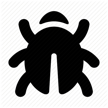 Legal input units
Program doesn’t crash on these input units
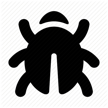 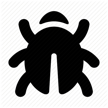 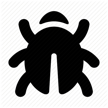 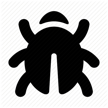 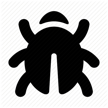 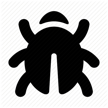 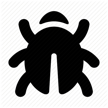 10/24/17
Robust Programs with Filtered Iterators, Jiasi Shen, Martin Rinard, SLE '17
75
Non-Fatal Defectsin RIFL Group
Program doesn’t crash on any input unit
Illegal input units
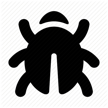 Legal input units
Automatically skip these “bad” input units
process input unit
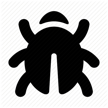 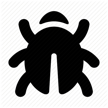 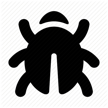 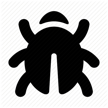 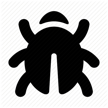 10/24/17
Robust Programs with Filtered Iterators, Jiasi Shen, Martin Rinard, SLE '17
76
Simpler Code with Filtered Iterators
10/24/17
Robust Programs with Filtered Iterators, Jiasi Shen, Martin Rinard, SLE '17
77
Simpler Code with Filtered Iterators
10/24/17
Robust Programs with Filtered Iterators, Jiasi Shen, Martin Rinard, SLE '17
78
Simpler Code with Filtered Iterators
10/24/17
Robust Programs with Filtered Iterators, Jiasi Shen, Martin Rinard, SLE '17
79
Simpler Code with Filtered Iterators
10/24/17
Robust Programs with Filtered Iterators, Jiasi Shen, Martin Rinard, SLE '17
80
Simpler Code with Filtered Iterators
Omit unnecessary checks for crashes
Check semantic errors with assertionswithout having to elaborate error recovery
Focus on main functionality
10/24/17
Robust Programs with Filtered Iterators, Jiasi Shen, Martin Rinard, SLE '17
81
Potential Limitations
Debugging
Can make unintentional mistakes silent
Error log or IDE support

Assumptions
Structured input units
Obtaining partial results is preferable to terminating
10/24/17
Robust Programs with Filtered Iterators, Jiasi Shen, Martin Rinard, SLE '17
82
Related Work
Exception handling
J. B. Goodenough. Exception Handling: Issues and a Proposed Notation. Commun. ACM 1975
Recovery by manipulating execution
M. Rinard et al. Enhancing Server Availability and Security Through Failure-oblivious Computing. OSDI 2004
S. Sidiroglou and A. D. Keromytis. Using Execution Transactions To Recover From Buffer Overflow Attacks. Technical Report 2004
Language designs involving transactions
A. Shinnar et al. Integrating support for undo with exception handling. Technical Report 2004
B. Demsky and A. Dash. Bristlecone: A Language for Robust Software Systems. ECOOP  2008
A. Warth et al. Worlds: Controlling the Scope of Side Effects. ECOOP 2011
10/24/17
Robust Programs with Filtered Iterators, Jiasi Shen, Martin Rinard, SLE '17
83
Conclusion
Filtered iterators
Iterate over input units
Filter out bad input units when errors occur
Atomic rollback of updates

Inspired by developer bug fixes

Enable more robust and simpler programs
Abilities verified by user study
10/24/17
Robust Programs with Filtered Iterators, Jiasi Shen, Martin Rinard, SLE '17
84